“SALUD MENTAL, UN ABORDAJE INTEGRAL: CUERPO, MENTE Y ESPÍRITU SANOS”
Fundación las Delicias. Agosto 2011. Gerardo Payan
Seminario de Higiene Mental: “Las avenidas del alma”
Temáticas
¿Cómo y que contamina la mente?
Engañados por los sentidos
Dos errores que degradan la mente
Consciente y Subconsciente
Las facultades de la mente en guerra
Circuitos Neuronales: “Escribiendo la palabra de Dios en las Tablas de nuestro corazón”
Leyes para la restauración y el desarrollo integral del hombre
1. ¿Cómo y que contamina la mente?
El acceso a la Mente
Las Avenidas del alma. Todos deben custodiar los sentidos, no sea que Satanás obtenga la victoria sobre ellos; porque son las avenidas del alma.- JOYAS DE LOS TESTIMONIOS TOMO 1 Pág. 426.
Ciudad de Babilonia
Importancia de la Mente
Cada órgano del cuerpo ha sido hecho para estar subordinado a la mente.  Es ella la capital del cuerpo. -La mente controla al hombre entero.  Todos nuestros actos, buenos o malos, tienen su origen en la mente. EC 14 (1872). FE 426 (1896).
Importancia del Cerebro
“Los nervios del cerebro que se comunican con todo el sistema son el único medio a través del cual el cielo puede comunicarse con el hombre y afectar su vida interior. Cualquier cosa que interrumpa la circulación de las corrientes eléctricas del sistema nerviosos, disminuye la fortaleza de los poderes vitales, y el resultado es la muerte de la sensibilidad de la mente”. 2T:347.
Mente y Cerebro
El cerebro es el órgano y el instrumento de la mente, y controla todo el cuerpo. Para que las demás partes del organismo estén sanas, el cerebro tiene que estar sano. Y para que el cerebro esté sano, la sangre debe ser pura. Si la sangre se mantiene pura mediante hábitos correctos relativos a la comida y la bebida, el cerebro recibirá adecuada nutrición. 2MCP pg. 396
James Vicary
Las corrupciones de esta era degenerada han manchado muchas almas que han estado profesando servir a Dios.  Pero aun ahora no es demasiado tarde para regir los males ni para obtener expiación por la de un Salvador crucificado y resucitado, si os arrepentís y sentís necesidad de perdón.  Necesitamos velar y orar ahora como nunca antes, no sea que caigamos bajo el poder de la tentación y dejemos el ejemplo de una vida que resultará en un miserable naufragio. No debemos, como pueblo, llegar a ser negligentes y considerar el pecado con indiferencia.  El campamento necesita purificación.  Todos los que llevan el nombre de Cristo necesitan velar y orar, y guardar las avenidas del alma; porque Satanás está obrando para corromper destruir, si se le concede la menor ventaja. JOYAS DE LOS TESTIMONIOS Tomo 3 Pg. 198
Los que no quieren ser víctimas de  las trampas de Satanás deben guardar bien las avenidas del alma; deben evitar el leer, mirar u oír lo que puede sugerir pensamientos impuros… El corazón debe ser fielmente vigilado, o males de afuera despertarán males de adentro, y el alma vagará en tinieblas. HOGAR CRISTIANO PG 367. ¶¶¶
2. Engañados por los Sentidos
La imaginación
Algunas veces la imaginación produce la enfermedad, y es frecuente que la agrave.  Muchos hay que llevan vida de inválidos cuando podrían estar buenos si pensaran que lo están.  Muchos se imaginan que la menor exposición del cuerpo les causará alguna enfermedad, y efectivamente el mal sobreviene porque se le espera.  Muchos mueren de enfermedades cuya causa es puramente imaginaria. 2MCP Pg. 611
ESTRUCTURA CORPORAL HUMANA
CONSCIENCIA
INTELECTO
RAZON
FACULTADES SUPERIORES
FACULTADES MENTALES DEL HOMBRE
VOLUNTAD   FE
FACULTADES INFERIORES
DESEO
APETITO
PASION
VIDA ESPIRITUAL
FACULTADES MENTALES
ESTRUCTURA FISICA
GUSTO
TACTO
OIR
VISTA
OLFATO
RESPUESTAS EMOCIONALES, SENTIMENTALES.
ESTIMULOS AMBIENTALES
ESTIMULOS AMBIENTALES
ESTIMULOS AMBIENTALES.
ESTIMULOS AMBIENTALES
2
 fuentes de Estímulos.
ESTIMULOS AMBIENTALES
Estímulos explícitos inadvertidos
Clave: Motivar la conducta emocional y burlar de ser necesario las defensas racionales.
El cerebro emocional condiciona inconscientemente las decisiones racionales conscientes. 
La diferencia lo hace el envase, no el contenido.
Transferencia al contenido la sensación del envase. (Engaño)
Estímulos retocados
Propósito de crear respuestas emocionales de percepciones falsas
Aunque sabemos que es irreal producimos respuestas reales.
Si los retoques son muy obvios o exagerados, la capacidad analítica (corteza) puede entrar en juego y rechazar la propuesta.  
El cerebro no opera con mentiras.
Estímulos inadvertidos
Cuando el cerebro registra un estímulo lo analiza y conforme a su naturaleza e importancia lo puede desechar o guardar en las memorias de corto, mediano o largo plazo. 
Bajo circunstancias normales, sólo es posible recordar aquellos detalles en los cuales nos hayamos fijado.
A nivel emocional el proceso es distinto pues detalles que escapan a la percepción consciente pueden ser procesados por el sistema límbico dando paso a la creación de recuerdos y significados emocionales que no se registraron conscientemente
4. Estos recuerdos emocionales pueden influenciar las decisiones de los individuos aunque éstos no estén conscientes de ello. 
5. Las respuestas dependían del estimulo presentado inconscientemente. Las emociones pueden influenciar sobre la razón de un modo inconsciente.
3. Dos errores que degradan la mente
Según la Fuente, según el estimulo.
Según el estimulo, según la respuesta.

¿Cual es tu fuente?
Gloria = Carácter
La gloria de Dios es su carácter.  Mientras Moisés se encontraba en el monte intercediendo fervorosamente con Dios, oró: "Te ruego que me muestres tu gloria“… La gloria de Dios -su carácter-, fue revelada entonces: "Y pasando Jehová por delante de él, proclamó: ¡Jehová! ¡Jehová! fuerte, misericordioso y piadoso; tardo para la ira, y grande en misericordia y verdad; que guarda misericordia a millares, que perdona la iniquidad, la rebelión y el pecado, y que de ningún modo tendrá por inocente al malvado" (Exo. 34: 7). Este carácter fue revelado por la vida de Cristo.  Para que pudiera condenar al pecado con su propio ejemplo en la carne, tomó sobre sí la semejanza de la carne de pecado.  Constantemente contempló el carácter de Dios; constantemente reveló ese carácter al mundo.  Cristo desea que sus seguidores revelen en su vida ese mismo carácter. -FC 133. MGD 323
Vacío Humano
En el corazón de todos los seres humanos, sin distinción de raza o posición social, hay un indecible anhelo de algo que ahora no poseen. Este anhelo es implantado en la misma constitución del hombre por un Dios misericordioso, para que el hombre no se sienta satisfecho con su presente condición, sea mala o buena. Dios desea que el ser humano busque lo mejor, y lo halle en el bien eterno de su alma. En vano procuran los hombres satisfacer este deseo con los placeres, las riquezas, la comodidad, la fama, o el poder. Los que tratan de hacerlo, descubren que estas cosas hartan los sentidos, pero dejan el alma tan vacía y desconforme como antes. DTG Pg. 5
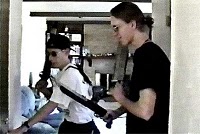 Los Sentidos
Mateo 18: 8-9.  Se ha registrado (cap. 5: 28) que Cristo, yendo más allá de la acción, llamó la atención al motivo que la produce, es decir, la intención o forma de pensar que provoca la acción.  Aquí va más allá del motivo o la intención para señalar las vías por las cuales el pecado logra entrar en la vida: los sentidos que se comunican con el sistema nervioso.  Para la mayoría de las personas los más fuertes incentivos al pecado son los que llegan a la mente por el camino de los nervios óptico, auditivo y otros nervios sensoriales (HAp 413). CBA5 Pg. 327-328
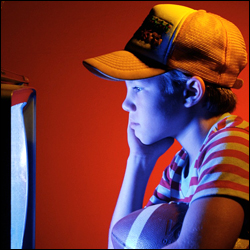 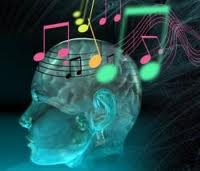 Híper estimulación (parámetros) Inmunidad al estimulo.
Imitación de conductas vistas, escuchadas y sugeridas.
Influencia en el cambio del sistema de valores y comportamientos.
Identificación con Personajes (Proyección). (Ejemplo “la vida es bella”)
Mientras más sofisticado, real y repetido sea, mas impacto habrá.
La respuesta puede verse inmediatamente o surgir mas tarde.
4. Consciente y subconsciente
Lucha por la mente humana.
Mente Carnal
Mente Espiritual
Entretenimiento
Diversión
Destruye
Atrofia
Adictiva
Aquí y ahora
Satisfacción sensorial
Impulsiva
Excita y deprime
Falsa vía de escape
Sensacional
Ficticio
Desarrollo
Recreación
Construye
Potencializa
Libertad
Eternidad
Paz Integral
Racional
Paz Constante
Confrontación
Racional
Real
5. Las facultades de la Mente en Guerra
A noble character is not the result of accident; it is not due to special favors or endowments of Providence. It is the result of self-discipline, of subjection of the lower to the higher nature, of the surrender of self to the service of God and man. . . .  {CC 249.4}
"La Palabra de Dios nos advierte claramente que a menos que nos abstengamos de los deseos carnales, la naturaleza física estará en conflicto con la naturaleza espiritual.  La satisfacción de los deseos carnales en el comer está en pugna con la salud y la paz.  De esa manera, se establece un conflicto entre las facultades superiores e inferiores del hombre."-CD 382. LA FE POR LA CUAL VIVO. 234
PASIONES BAJAS
FUERZA DE VOLUNTAD
FE
POTENCIAS DEL RACIOCINIO
ESTRUCTURA CORPORAL HUMANA
CONSCIENCIA
INTELECTO
RAZON
FACULTADES SUPERIORES
FACULTADES MENTALES DEL HOMBRE
VOLUNTAD   FE
FACULTADES INFERIORES
DESEO
APETITO
PASION
VIDA ESPIRITUAL
FACULTADES MENTALES
ESTRUCTURA FISICA
GUSTO
TACTO
OIR
VISTA
OLFATO
Percepción
El orgullo, el amor a sí mismo, el egoísmo, el odio, la envidia y los celos han oscurecido los poderes de percepción. -2T 605 (1871).
RESPUESTAS EMOCIONALES, SENTIMENTALES.
ESTIMULOS AMBIENTALES
ESTIMULOS AMBIENTALES
ESTIMULOS AMBIENTALES.
ESTIMULOS AMBIENTALES
2
 Motivaciones.
ESTIMULOS AMBIENTALES
“Para apropiarnos de la gracia de Dios tenemos que hacer nuestra parte. El Señor no tiene el propósito de hacer por nosotros ni el querer ni el hacer. Concede su gracia para que se efectúe en nosotros el querer y el hacer; pero nunca como un sustituto para nuestro esfuerzo. Nuestra alma debe estar dispuesta a cooperar. El Espíritu Santo obra en nosotros para que podamos ocuparnos de nuestra propia salvación”. 4CBA:1189.
The experimental knowledge of God and of Jesus Christ whom He has sent, transforms man into the image of God. It gives to man the mastery of himself, bringing every impulse and passion of the lower nature under the control of the higher powers of the mind. It makes its possessor a son of God and an heir of heaven. It brings him into communion with the mind of the Infinite, and opens to him the rich treasures of the universe.  {COL 114.2}
Muchos no están haciendo la mayor suma de bien, porque ejercitan el intelecto en una dirección y descuidan de dar atención esmerada a aquellas cosas para las cuales piensan que no se adaptan. Dejan así dormir algunas facultades débiles, porque la obra que las ejercitaría, y por consiguiente las fortalecería, no les agrada. Deben ejercitarse y cultivarse todas las facultades de la mente. La percepción, el juicio, la memoria y todas las potencias del raciocinio deben tener igual  fuerza a fin de que la mente esté bien equilibrada.­ 1JT 290 (1872). 2MCP 458
La gracia santificadora de Dios sobre la mente humana santifica los poderes del raciocinio.  Siempre se preguntará: ¿Honrará a Dios este acto que estoy por realizar?  Siempre habrá un espíritu sumiso y de profunda humildad y se pondrá menos confianza en la sabiduría humana y mucho más en la búsqueda de Dios con la humilde oración: Enséñame tu camino y tu voluntad.  Y el Señor creará una corriente de pensamiento que será sabio seguir (Carta 144, 1898). En Lugares Celestiales 140
Las pasiones inferiores tienen su sede en el cuerpo y obran por su medio.  Las palabras "carne", "carnal" o "concupiscencias carnales" abarcan la naturaleza inferior y corrupta; por sí misma la carne no puede obrar contra la voluntad de Dios.  Se nos ordena que crucifiquemos la carne, con los afectos y las concupiscencias. ¿Cómo lo haremos? ¿Infligiremos dolor al cuerpo?  No, pero daremos muerte a la tentación de pecar.  Debe expulsarse el pensamiento corrompido.  Todo intento debe someterse al cautiverio de Jesucristo.  Todas las propensiones animales deben sujetarse a las facultades superiores del alma.  El amor de Dios debe reinar supremo; Cristo debe ocupar un trono indiviso.  Nuestros cuerpos deben ser considerados como su posesión adquirida.  Los miembros del cuerpo han de llegar a ser los instrumentos de la justicia. -El hogar adventista, pág. 112.
“El poder del dominio propio se acrecienta con el ejercicio. Lo que al principio parece difícil, se vuelve fácil con la práctica, hasta que los buenos pensamientos y acciones llegan a ser habituales”. MC:392.
6. Circuitos Neuronales
“El poder del dominio propio se acrecienta con el ejercicio. Lo que al principio parece difícil, se vuelve fácil con la práctica, hasta que los buenos pensamientos y acciones llegan a ser habituales”. MC:392.
“El cerebro es la capital del cuerpo, el asiento de todas las fuerzas nerviosas y de la acción mental. Los nervios que proceden del cerebro controlan al cuerpo. Por el cerebro y los nervios, impresiones mentales son llevadas al cuerpo como por alambres de un telégrafo; y éstos controlan la acción vital de cada parte del sistema. Todos los órganos del movimiento son gobernados por las instrucciones que reciben del cerebro”. 3T:69.
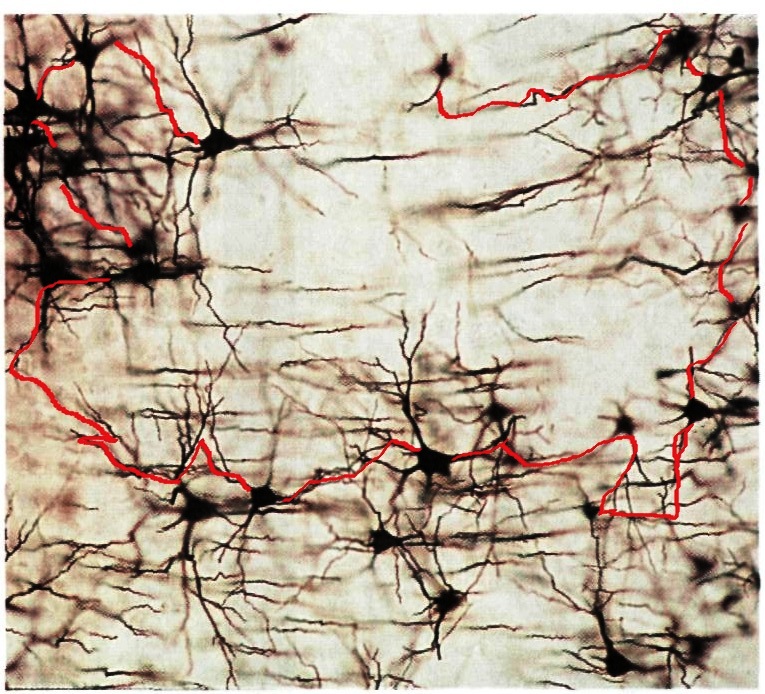 “Y nadie se lisonjee pensando que los pecados acariciados por un tiempo pueden ser fácilmente abandonados en alguna ocasión futura. Esto no es así. Cada pecado acariciado debilita el carácter y fortalece el hábito; y el resultado es una depravación física, mental y moral. Podéis arrepentiros del mal que habéis hecho, y encaminar vuestros pies por senderos rectos; pero el amoldamiento de vuestra mente y vuestra familiaridad con el mal, os harán difícil distinguir entre lo correcto y lo erróneo. Mediante los malos hábitos que hayáis formado, Satanás os asaltará repetidas veces”. PVGM:224.
El psicólogo de Harvard, William James observó:
“Si los jóvenes solamente se dieran cuenta de cuán pronto se volverán simples paquetes ambulantes de hábitos, prestarían más atención a su conducta mientras están en un estado plástico. Estamos tejiendo nuestros propios destinos, buenos o malos, para que nunca sean deshechos… En lo profundo de sus células y fibras nerviosas las moléculas la están contando, registrando y almacenándola para ser usada en contra suya cuando venga la próxima tentación. Nada de lo que hacemos jamás es, científicamente en el sentido literal, borrado.”
“Lo que el niño ve y oye está trazando profundas líneas en la tierna mente, que ninguna circunstancia posterior de la vida podrá borrar del todo. Entonces el intelecto está tomando forma y los afectos están recibiendo dirección y fortaleza. Los actos repetidos en cierto sentido se convierten en hábitos. Estos se pueden modificar mediante una severa educación, en la vida posterior, pero rara vez se cambian”. CN:184-185.
Pasos a seguir
Reconocer que necesitamos ser llenos de Dios. 
Reconocer que podemos ser engañados. 
Identificar los ambientes negativos (fuentes)
Identificar y aceptar que por naturaleza no todo lo podemos controlar
Reconocer que la lucha es Cósmica
Ponerle un Alto, (No y firmeza) y llevar el pensamiento cautivo a Cristo
En nuestra imposibilidad someternos a Cristo. Pedirle un nuevo corazón
Apartarse del mal
El que se niega a ver, escuchar, gustar, oler o tocar lo que incita al pecado, ha ganado buena parte de la batalla para evitar los pensamientos pecaminosos.  El que inmediatamente desecha los malos pensamientos, cuando fugazmente pasan como un relámpago en su conciencia, evita así la formación de una manera de pensar que se hace hábito y que condicionan la mente para que peque cuando se presente la oportunidad.  Cristo vivió una vida sin pecado porque "no había en él nada que respondiera a los sofismas de Satanás" (DTG 98). CBA5 328